Software Ingredients:Detection of Third-party Component Reusein Java Software Release
Takashi Ishio†, 
Raula Gaikovina Kula†, Tetsuya Kanda†, 
Daniel M. German‡, Katsuro Inoue†
†Osaka University, Japan
‡University of Victoria, Canada
MSR2016
Motivation: Software Reuse
In Java, many binary components are reused in a product binary.
All-in-one package
for WebApp development
is-made-of
…
1
Is it safe?
Product Documentation
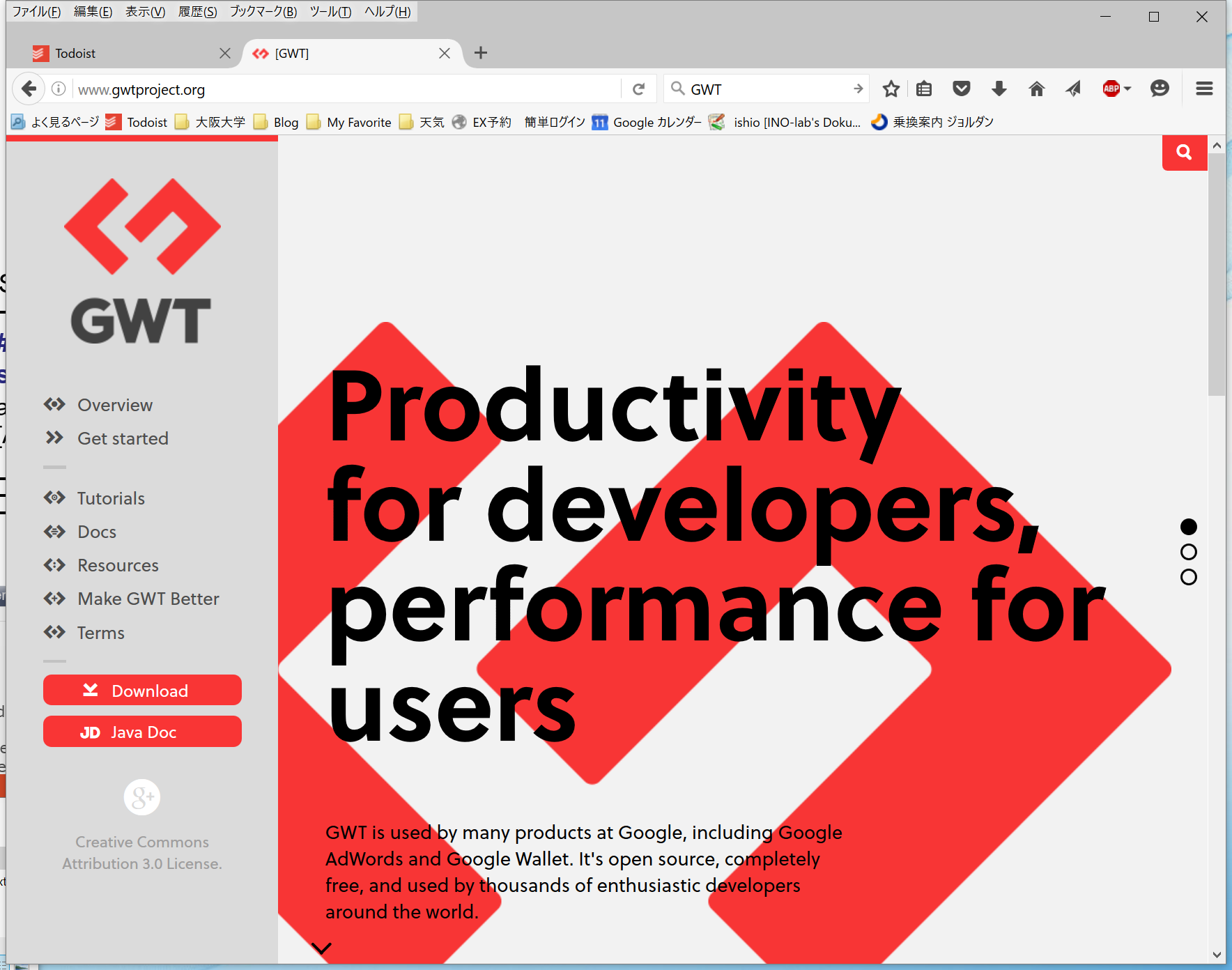 All-in-one package
for WebApp development
A partial list of components
No version numbers
Relevant?
Security Advisories
#2014-002 Xalan-Java insufficient secure processing
arbitrary code can be executed if … 
[Affected versions: before 2.7.2]
http://www.ocert.org/advisories/ocert-2014-002.html
2
Detection of Software Components
Our tool detects component names and their version numbers in a given jar file.
is-made-of
Vulnerability Note VU#576313
Apache Commons Collections library insecurely deserializes data.
[Affected versions: 3.2.1, 4.0]
https://www.kb.cert.org/vuls/id/576313
#2014-002 Xalan-Java insufficient secure processing
arbitrary code can be executed if … 
[Affected versions: before 2.7.2]
http://www.ocert.org/advisories/ocert-2014-002.html
3
Actions based on Detection Result
Upgrade the whole product
if available

Upgrade vulnerable components
if available

Use the product in a safe environment
if upgrade is impossible

Accept a risk  (Continue to use the product)
if vulnerability conditions are unsatisfiable
4
How to Detect Components
A
Component Database
 (e.g. Maven.org)
Input: a jar file
includes?
gwt-dev-2.7.0.jar
ant-1.6.4.jar
ant-1.6.5.jar
ant-1.7.0.jar
Output: jar files that are the most likely included in the input file
collections-3.2.0.jar
collections-3.2.1.jar
ant-1.6.5.jar
collections-3.2.2.jar
collections-3.2.1.jar
5
A previous work: Software Bertillonage
Database
Input:
[X-1.0.jar]
Class  Signature
A	7fabc...
B	ff1dc...
C	07a21...

[X-1.1.jar]
Class  Signature
A	7fabc...
C	07a21...
D	35e23...

[Y-0.1.jar]
Class  Signature
E	920b4...

[Z-0.2.jar]
Class  Signature
E	920b4...
F	6b9a3...
[target.jar]
Class  Signature
A	7fabc...
B	ff1dc...
C	07a21...
E	920b4...
F	6b9a3...
G	a18e0...
A user has to manually identify original components using the information.
6
The key difference: Greedy search
Strategy:  
Select the largest, entirely copied jar file
Database
Input:
[X-1.0.jar]
Class  Signature
A	7fabc...
B	ff1dc...
C	07a21...

[X-1.1.jar]
Class  Signature
A	7fabc...
C	07a21...
D	35e23...

[Y-0.1.jar]
Class  Signature
E	920b4...

[Z-0.2.jar]
Class  Signature
E	920b4...
F	6b9a3...
[target.jar]
Class  Signature
A	7fabc...
B	ff1dc...
C	07a21...
E	920b4...
F	6b9a3...
G	a18e0...
7
The key difference: Greedy search
Strategy:  
Select the largest, entirely copied jar file

Greedy Search in this example:
Select X-1.0 because it provides 3 of 6 classes.
Database
Input:
[X-1.0.jar]
Class  Signature
A	7fabc...
B	ff1dc...
C	07a21...

[X-1.1.jar]
Class  Signature
A	7fabc...
C	07a21...
D	35e23...

[Y-0.1.jar]
Class  Signature
E	920b4...

[Z-0.2.jar]
Class  Signature
E	920b4...
F	6b9a3...
[target.jar]
Class  Signature
A	7fabc...
B	ff1dc...
C	07a21...
E	920b4...
F	6b9a3...
G	a18e0...
3 classes
8
The key difference: Greedy search
Strategy:  
Select the largest, entirely copied jar file

Greedy Search in this example:
Select X-1.0 because it provides 3 of 6 classes.
Select Z-0.2 because it provides 2 of 3 remaining classes.
Database
Input:
[X-1.0.jar]
Class  Signature
A	7fabc...
B	ff1dc...
C	07a21...

[X-1.1.jar]
Class  Signature
A	7fabc...
C	07a21...
D	35e23...

[Y-0.1.jar]
Class  Signature
E	920b4...

[Z-0.2.jar]
Class  Signature
E	920b4...
F	6b9a3...
[target.jar]
Class  Signature
A	7fabc...
B	ff1dc...
C	07a21...
E	920b4...
F	6b9a3...
G	a18e0...
2 classes
9
The key difference: Greedy search
Strategy:  
Select the largest, entirely copied jar file

Greedy Search in this example:
Select X-1.0 because it provides 3 of 6 classes.
Select Z-0.2 because it provides 2 of 3 remaining classes.
X-1.1 and Y-0.1 are not selected because they do not cover the remaining class G.
Database
Input:
[X-1.0.jar]
Class  Signature
A	7fabc...
B	ff1dc...
C	07a21...

[X-1.1.jar]
Class  Signature
A	7fabc...
C	07a21...
D	35e23...

[Y-0.1.jar]
Class  Signature
E	920b4...

[Z-0.2.jar]
Class  Signature
E	920b4...
F	6b9a3...
[target.jar]
Class  Signature
A	7fabc...
B	ff1dc...
C	07a21...
E	920b4...
F	6b9a3...
G	a18e0...
10
The key difference: Greedy search
Strategy:  
Select the largest, entirely copied jar file

Greedy Search in this example:
Select X-1.0 because it provides 3 of 6 classes.
Select Z-0.2 because it provides 2 of 3 remaining classes.
X-1.1 and Y-0.1 are not selected because they do not cover the remaining class G.
Database
Input:
[X-1.0.jar]
Class  Signature
A	7fabc...
B	ff1dc...
C	07a21...

[X-1.1.jar]
Class  Signature
A	7fabc...
C	07a21...
D	35e23...

[Y-0.1.jar]
Class  Signature
E	920b4...

[Z-0.2.jar]
Class  Signature
E	920b4...
F	6b9a3...
[target.jar]
Class  Signature
A	7fabc...
B	ff1dc...
C	07a21...
E	920b4...
F	6b9a3...
G	a18e0...
is-made-of
11
ant-1.6.5.jar
An artificially mixed jar file
Experiment to evaluate accuracy
commons- codec-1.8.jar
collections-3.2.1.jar
Comparison with the previous work
Component database: Sourcerer Dataset (172,232 jar files)
A snapshot of Maven repository on August, 2012.  
1,000 artificial products: We randomly selected 10—1,000 components and repackaged them into a single jar file.
Randomly selected components
Our method and
the previous work
Reported components
Copy classes
ant-1.6.5.jar
commons-codec-1.8.jar
collections-3.2.1.jar
ant-1.6.5.jar
commons-codec-1.8.jar
collections-3.2.1.jar
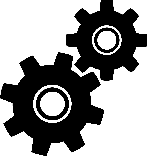 Verify the result
(Compute precision and recall)
12
Result: Precision and Recall
The previous work
Our method
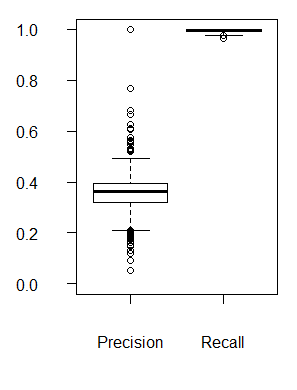 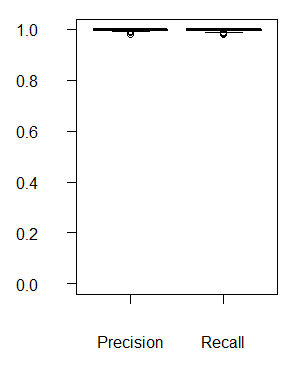 Precision:	0.357  0.998      Improved!
Recall:		0.993  0.997
13
Conclusion
Our method detects components in a Java binary file.
Compare a binary with all the components in a database
Introduced a greedy search to select reused components
Precision:	0.357  0.998
Recall:	0.993  0.997
Our simple implementation (< 2.5KLOC) is available on GitHub
	http://www.github.com/takashi-ishio/JIngredients/ 

Future Work
Component detection in source code
Empirical studies on inter-project code reuse
14
15
Limitation
The experiment is performed on an ideal situation: The database included all the reused components.
In reality, it is not so easy to keep all the components.

Our method and the previous work use identifiers (e.g. package names, class names) to compare classes.
Our method is applicable to release engineering activities and open source projects.
Our method is inapplicable to obfuscated code.  
We need a technique to identify similar classes in obfuscated code.
16
Q. Component dependencies are managed by a tool such as Maven -- Is it insufficient?
Insufficient.  Because some components have an internal copy of their dependent components.

For example, GWT re-packages all the dependent components to simplify dependencies.
The dependent components, e.g. Ant and Xalan, do not appear in pom files of GWT users.
17
Q. Why don’t you use a MD5 file hash to compare classes?
A file hash (e.g. SHA-1, MD5) cannot compare classes, because different compilers generate different binary files. 
JDK version and debug information also affects binary files.

Davies et al. reported that 48% of jar files in Debian GNU/Linux have no class files that were identical to any classes in the Maven Central Repository.
18